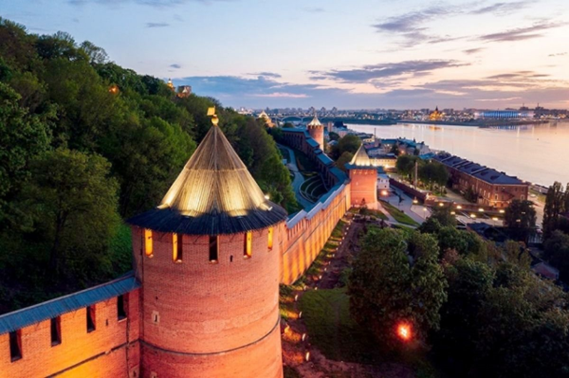 Безопасность кардиологических пациентов. Что может сделать медицинская сестра?
Ботова Светлана Николаевна, кмн

Зам главного врача по медчасти ГБУЗ НО ГКБ №13
Доцент кафедры эндокринологии и внутренних болезней ПИМУ
Городская клиническая больница № 13
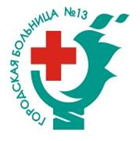 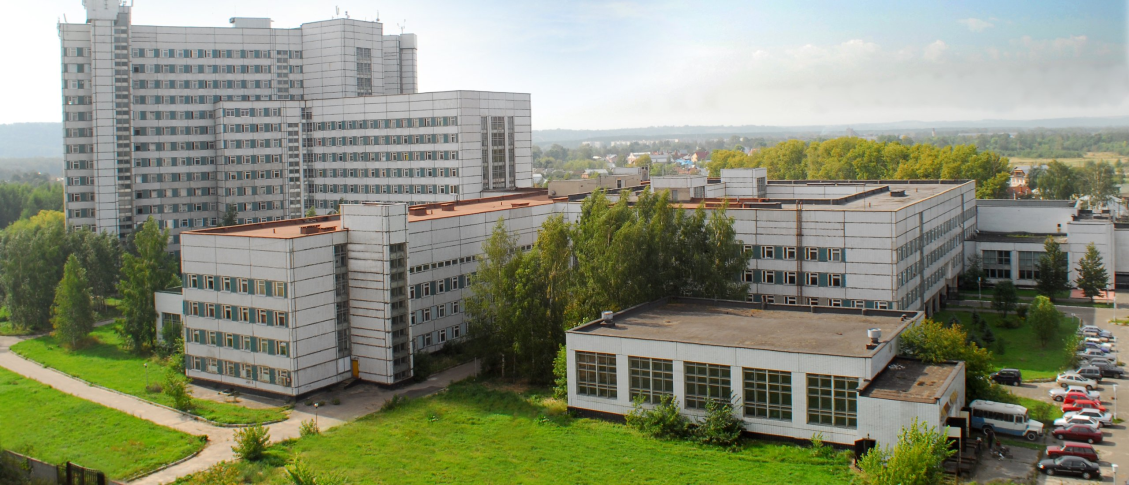 968 коек 
более 30 диагностических и лечебных отделений
3 отделения реанимации
25 тысяч пациентов в год;  
в составе – РСЦ (ОКС, ОНМК), Центр дорожной травмы;
экстренные дежурства по терапии, хирургии, гинекологии, кардиологии, нейрохирургии, травме – в среднем 70 обращений за сутки;

В данном сообщении конфликта интересов нет
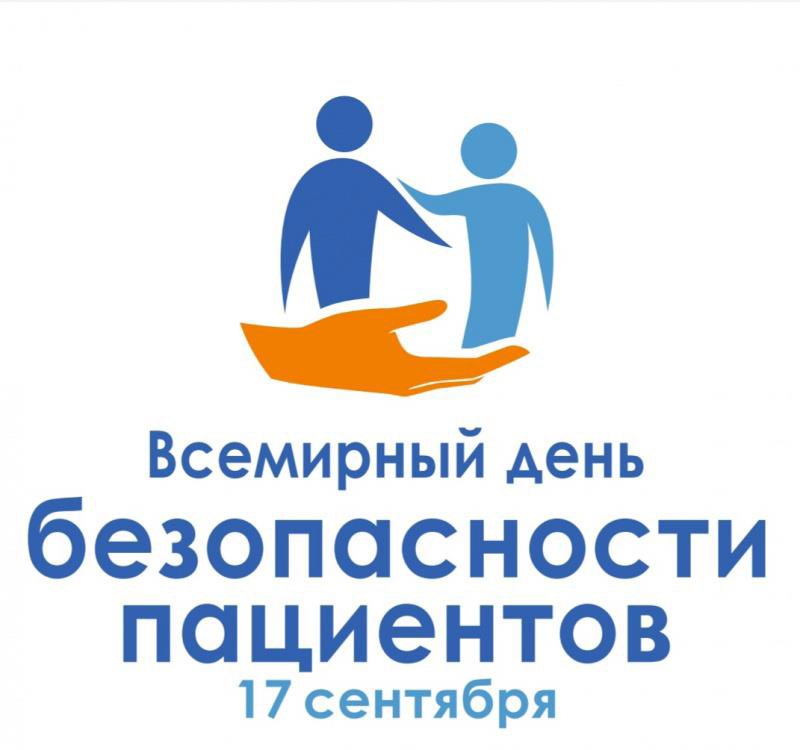 Какой сыр лучше? И причем здесь дырки?
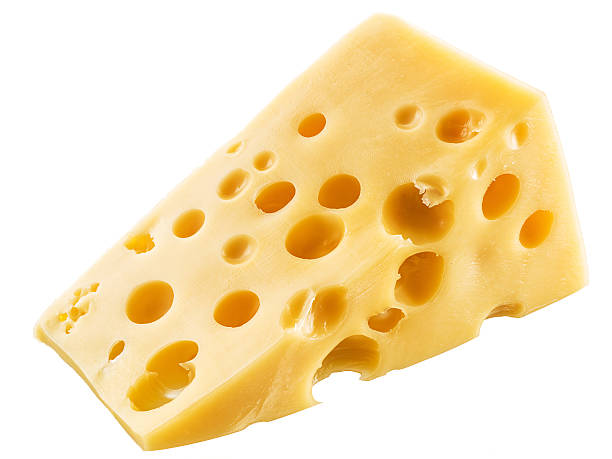 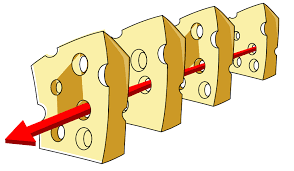 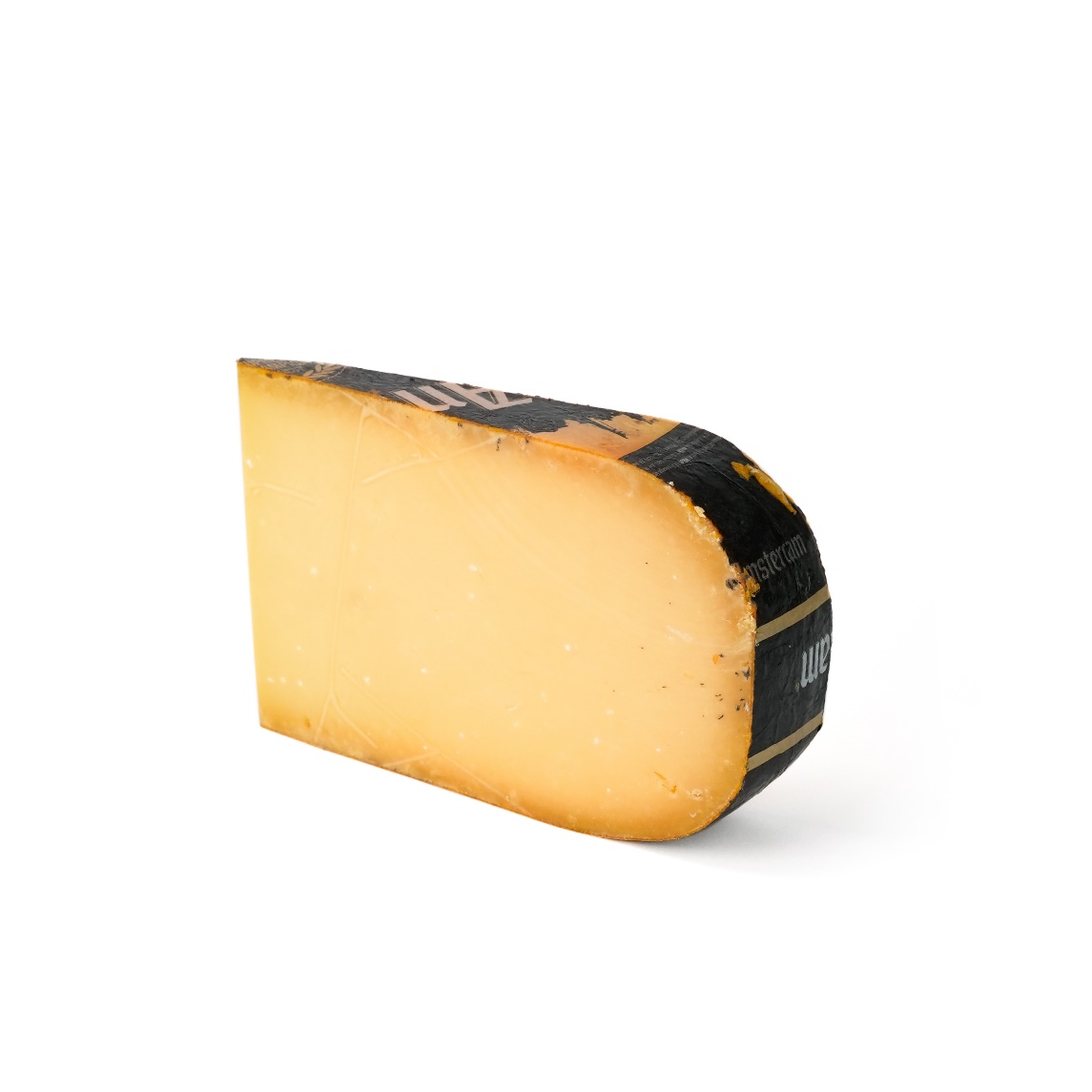 "Врачебная ошибка  — третья по значимости причина смерти в США" (данные Университета Джона Хопкинса)

От несоблюдения правил безопасности при оказании медицинской помощи гибнет 2,6 млн человек только в странах с низким и средним уровнем дохода. 

При оказании первичной и амбулаторной медицинской помощи в мире нежелательные события  происходят у 4 из 10 пациентов, в 80% случаев оно является предотвратимым
Makary MA, Daniel M. Medical error-the third leading cause of death in the US. BMJ. 2016;353:i2139. doi:10.1136/bmj.i2139.
https://www.who.int/news-room/fact-sheets/detail/patient-safety
Безопасность медицинской помощи
отсутствие необоснованного риска при допущении обоснованного риска медицинского вмешательства


соответствующего номенклатуре медицинских услуг;
по показаниям в соответствие с имеющимся заболеванием
с учетом противопоказаний к вмешательству;
в специально предусмотренном, нормируемом и приспособленном помещении; 
специалистом, имеющим допуск к выполнению вмешательства на основании имеющихся у него документа об образовании и сертификата специалиста.
Модель «швейцарского сыра» для описания системных недостатков медицинской помощи
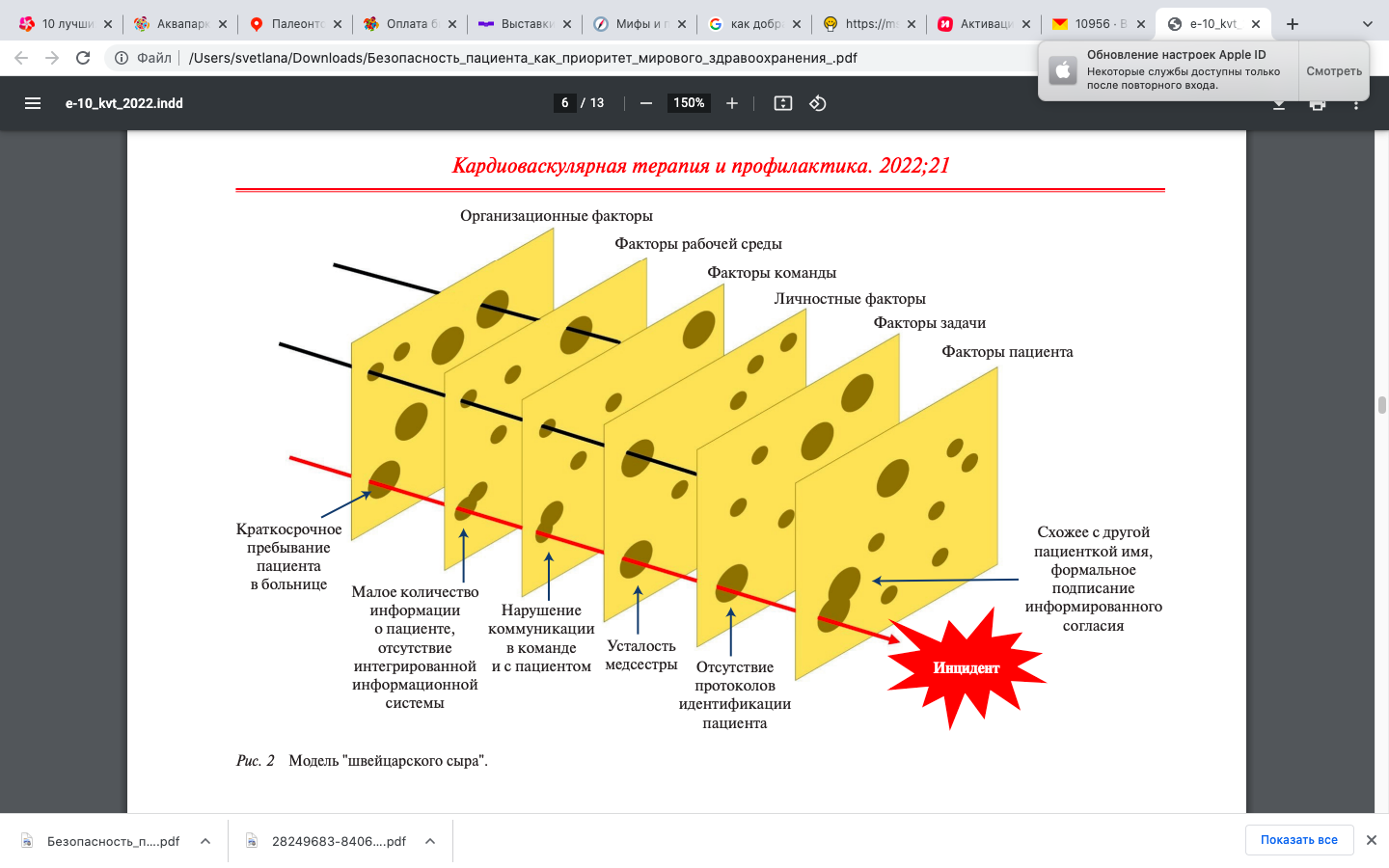 Инцидент
Пациентка К., 83 года поступила с ОНМК, госпитализирована в ОРИТ
На следующий день направлена на МРТ головного мозга
При выполнении МРТ обнаружено, что у пациентки ЭКС
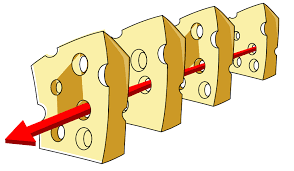 Врач приемного отделения не внес данные об ЭКС
Невролог реанимации не обратил внимание на шрам (1 месяц работы)
Медсестры реанимации не знали о наличии ЭКС, выполняли распоряжение
Лаборант МРТ обратила внимание на шрам, но в истории болезни был Р - снимок без ЭКС
(чужой снимок)
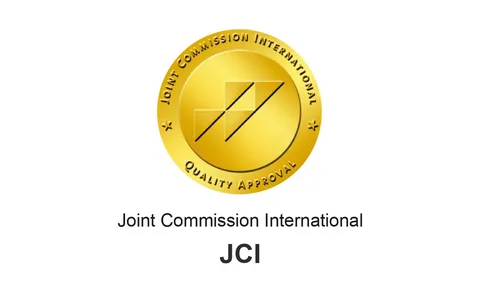 Международные цели безопасности пациентовМеждународная объединенная комиссия (JCI).
Цель 1: Правильно идентифицировать пациентов.
Цель 2: Улучшить эффективную коммуникацию (преемственность).
Цель 3: Повысить безопасность лекарств.
Цель 4: Обеспечить безопасную операцию.
Цель 5: Снизить риск инфекций, связанных с оказанием медицинской помощи.
Цель 6: Снизить риск причинения вреда пациенту в результате падений.
1. Идентификация
процесс отождествления личности пациент со свойственной только ему информацией (ФИО полностью, дата рождения);

цель -  обеспечение безопасности пациента и исключения медицинских ошибок при проведении лечебно-диагностических процедур;
ошибки, связанные с идентификацией пациента, могут привести к различным неблагоприятным событиям, в том числе критическим инцидентам (смерть, утрата трудоспособности, утрата здоровья и тд).
В каких ситуациях необходимо идентифицировать пациента?
при обращении пациента для плановой госпитализации

при обращении пациента в экстренное приемное отделение

при осмотрах, беседах, консультациях врачом-специалистом/заведующим отделением/врачом-консультантом

при переводе пациента в другую палату/отделение/другую медицинскую организацию

перед выполнением любой инвазивной процедуры

перед выполнением любой диагностической процедуры (в том числе, заборе анализов, биоматериала, проведения инструментальных исследований и тд)

при назначении лекарственной терапии и ее проведении
Всегда, перед любым вмешательством
Кто должен идентифицировать пациента?
все, кто производит медицинские вмешательства (медсестра, врач); 

санитарки при транспортировке пациентов для манипуляций, исследований и тп.
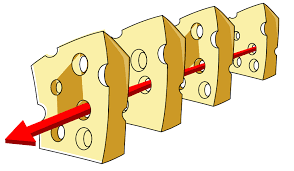 Пациенту Иванову назначена коронарография. 
Санитарка вошла в палату и спросила: «Кто Иванов?». 
Пациент поднял руку. Санитарка доставила его в ренгенхирургическую операционную, 
передала врачу историю болезни. 
Пациенту провели селективную коронарографию и возвратили  в отделение.

Но это был не Иванов!
Цветовая идентификация рисков
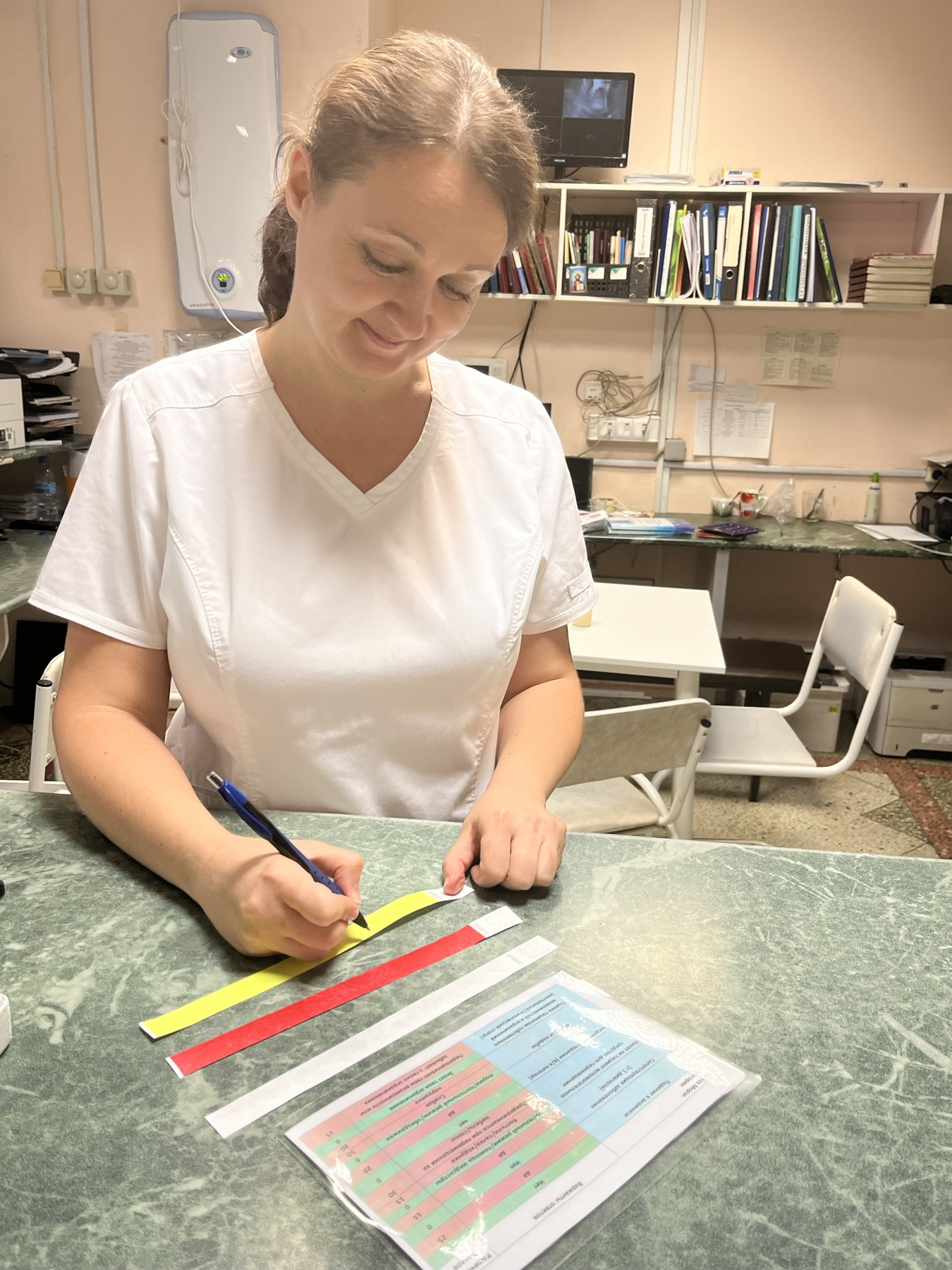 Если у пациента имеется 
и риск аллергической реакции 
и риск падения- используются оба браслета
СОПы по идентификации в приемном отделении (для медсестер)
1.	Внести данные пациента в ЕЦП  «Неизвестный № …», на титульном листе, в «Журнале поступлений, отказов в госпитализации» записать данные пациента со слов сопровождающих, поставить пометку Б/Д, распечатать титульный лист истории болезни
2.	Провести оценку риска падений по шкале Морзе 
3.	Оформить идентификационный браслет соответствующего цвета:
	Пациентам со средним и высоким риском падений-желтого цвета
	Пациентам с аллергической реакцией на лекарственные препараты (по информации, полученной от сопровождающих) -к белому браслету добавляется браслет красного цвета
	Остальным пациентам-белого цвета
Если у пациента одновременно имеется риск падений и аллергическая реакция оформить два браслета: желтого и красного цвета
На браслете написать печатными буквами разборчиво следующую информацию: фамилия имя отчество полностью, число, месяц и год рождения (Например: Иванов Иван Иванович, 04.03.1965). Поставить пометку Б/Д . Дополнительно написать № истории болезни 
Браслет надеть на левую руку пациента
2. Преемственность медицинской помощи
сотрудничество всех медицинских работников и/или учреждений в деле постановки диагноза, лечения и ухода за пациентом.
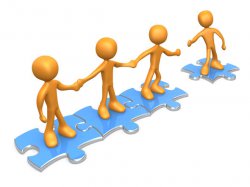 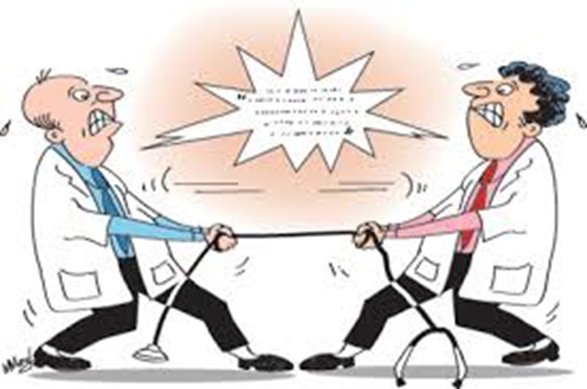 Улучшение коммуникации
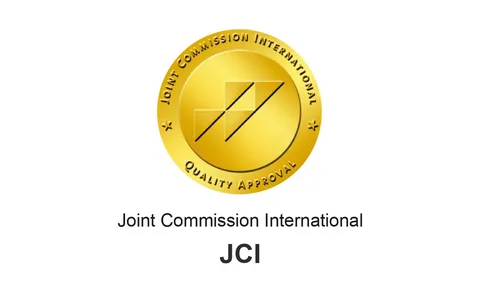 60-70 % проблем, связанных с преемственностью помощи вызвано плохой коммуникацией между медицинским работниками:

врачами и сестрами
медперсоналом отделения и консультантами врачами различных специальностей при оказании помощи в сложных случаях
Последствия нарушения преемственности:
задержка постановки диагноза;

задержка начала лечения;

потеря результатов исследований и необходимость проведения повторных;

назначение неправильного, неадекватного лечения;

медицинские ошибки, случаи ятрогении
Методы улучшения преемственности
утвержденные внутренние протоколы, журналы (показания к госпитализации, переводу в другие учреждения и из других учреждений, в ОРИТ);

стандартизация процесса передачи дежурств, передачи клинической ответственности;

унификация мед документации (протоколы осмотра, переводные эпикризы, выписные эпикризы, листы наблюдения и тп);

улучшение обратной связи с другими медицинскими организациями;

оперативная связь внутри клиники;

улучшение коммуникации.
SBAR коммуникация (СФОР)
Situation
Background
Assessment
Recommendation
Ситуация
Фон
Оценка
Рекомендации
Простая структурированная форма общения, позволяющая точно  и быстро передавать информацию между сотрудниками

Разработана для экипажей подводных лодок в США.
Короткие точные вопросы, краткая информация, четкая структура.
Метод SBAR (СФОР) – алгоритм сообщения по телефону
Пример использования SBАR (СФОР) для кардиологических пациентов
Передача критических состояний
Критическое состояние – 
параметр (утвержденный в клинике) инструментального или лабораторного обследования, который необходимо срочно передать лечащему врачу для принятия экстренных мер
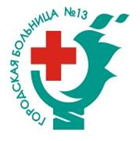 Критические состояния, принятые в ГКБ № 13
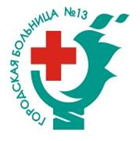 Алгоритм передачи критического состояния
При выявлении критического состояния:
Звонок на пост медсестры
Передача информации устно
Запись информации в журнале
При получении звонка:

Запись информации в журнале
Немедленная передача информации лечащему врачу или зав отделения
Принятие немедленных мер
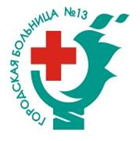 Особая ситуация- гипогликемия
3. Безопасность лекарств
10 % пациентов больниц будут подвержены ошибкам при приеме ЛП (NCBI 2019) 
Средняя частота ошибок при внутривенном введении лекарств составляет 48-53% (Patient Safety Network 2018)
Средний уровень ошибок при приеме ЛП составляет около 8-25% (Patient Safety Network 2018)
Основные ошибки
1. Неправильное назначение лекарственных препаратов
 неверный выбор препарата, назначение без учета противопоказаний, повторное назначение лекарства без оценки его эффективности и переносимости пациентом и т.д.

2. Нечеткая передача информации о назначении лекарственного препарата 
неразборчивые надписи, использование некорректных сокращений в листах назначения и т.д.

3. Некорректное дозирование, разведение лекарственного препарата

4. Отсутствие в стационаре необходимых лекарств для оказания экстренной медицинской помощи,
Факторы, влияющие на возникновение ошибки
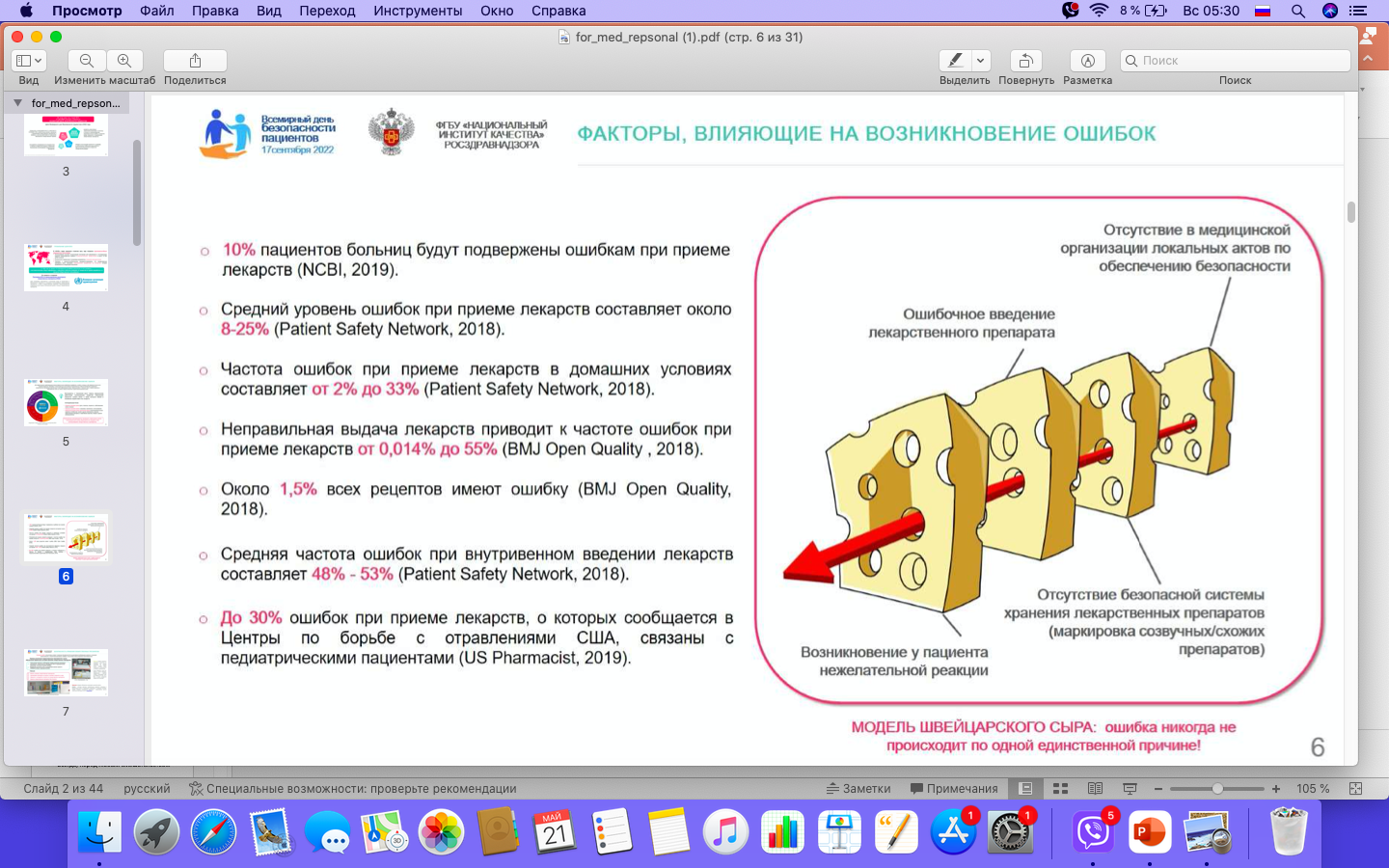 Лекарственные препараты высокого риска
гепарины
инсулины
препараты калия;
 созвучные по названию;



сильнодействующие;
ядовитые;
похожие по внешнему виду;
Безопасность хранения ЛП
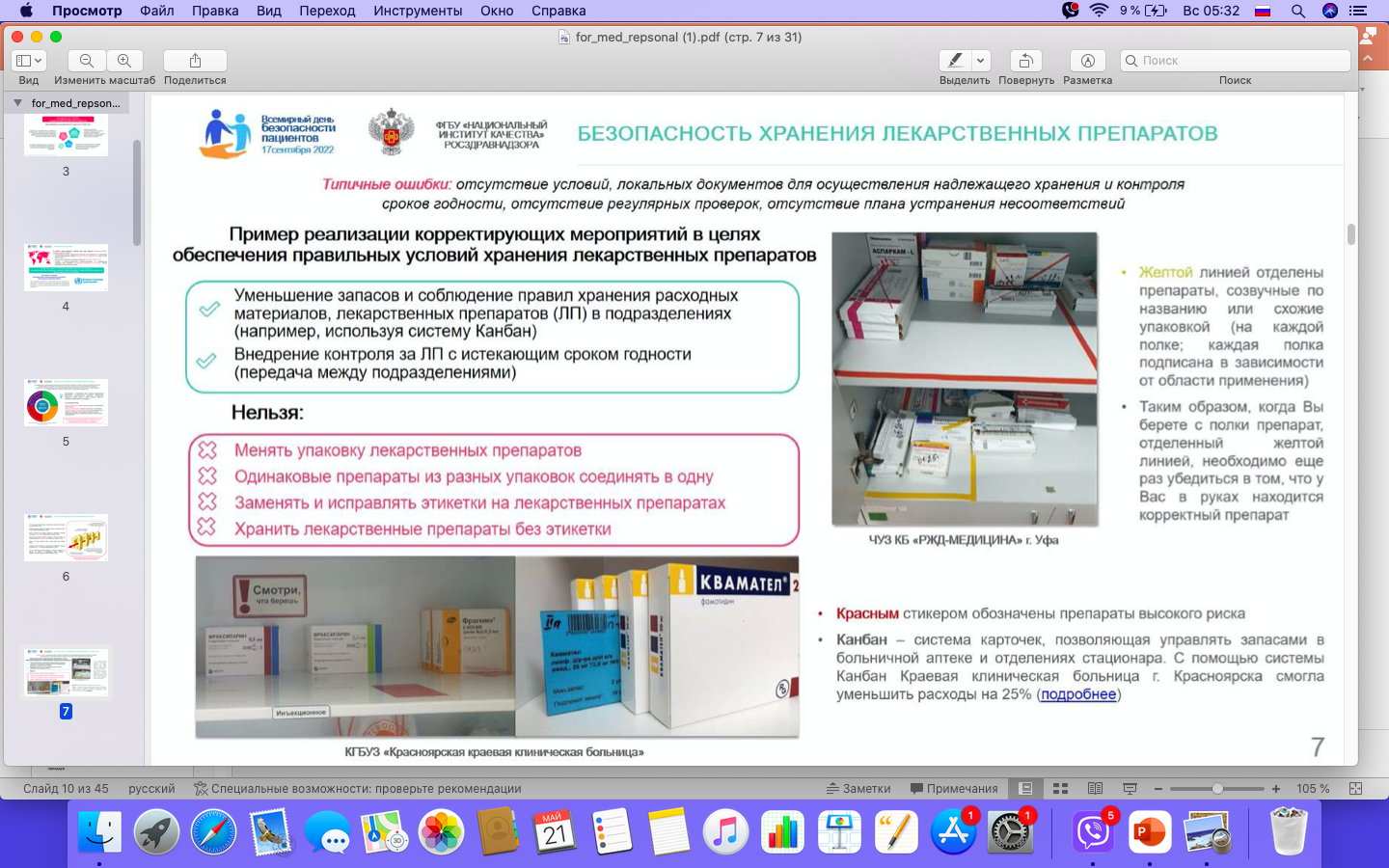 Желтой линией отделены препараты схожие по названию или схожие упаковкой (пример: коронал, коронель). Когда Вы берете препарат из этой зоны, надо еще раз убедиться в правильности
Красной линией обозначены препараты высокого риска
Нельзя
Менять упаковку
Соединять ЛП в одну упаковку
Заменять или исправлять этикетки
Хранить ЛП без этикетки
Заключение
соблюдение безопасности пациента – общая задача всех сотрудников клиники, но наиболее важная роль у медсестер;
организация безопасности пациентов- очень дорогостоящая процедура, необходимы серьезные административные вмешательства, но от неравнодушия медиков, прежде всего медсестер зависит многое;
давайте оберегать наших пациентов!!!